Освобождение города Калинина от немецко–фашистских захватчиков
Великая Отечественная война
1941-1945
16 декабря 1941 года - день освобождения города Калинина от немецко-фашистских захватчиков. 62 дня жители находились в плену у врага. Это было тяжелое время для жителей города.
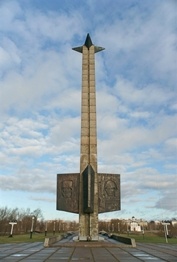 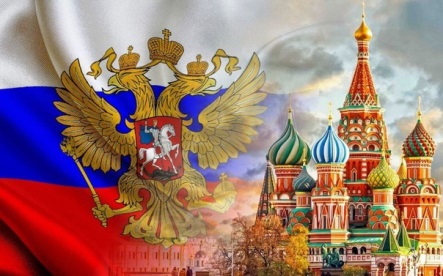 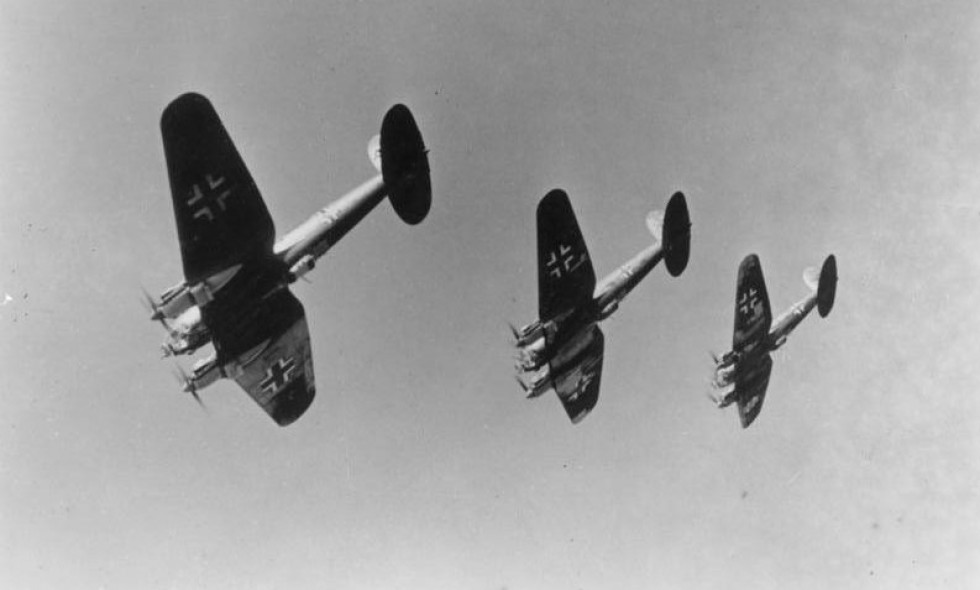 22 июня 1941 года
в 4 часа утра
войска Германии 
без объявления войны
напали на Советский Союз.
Так началась 
Великая Отечественная война
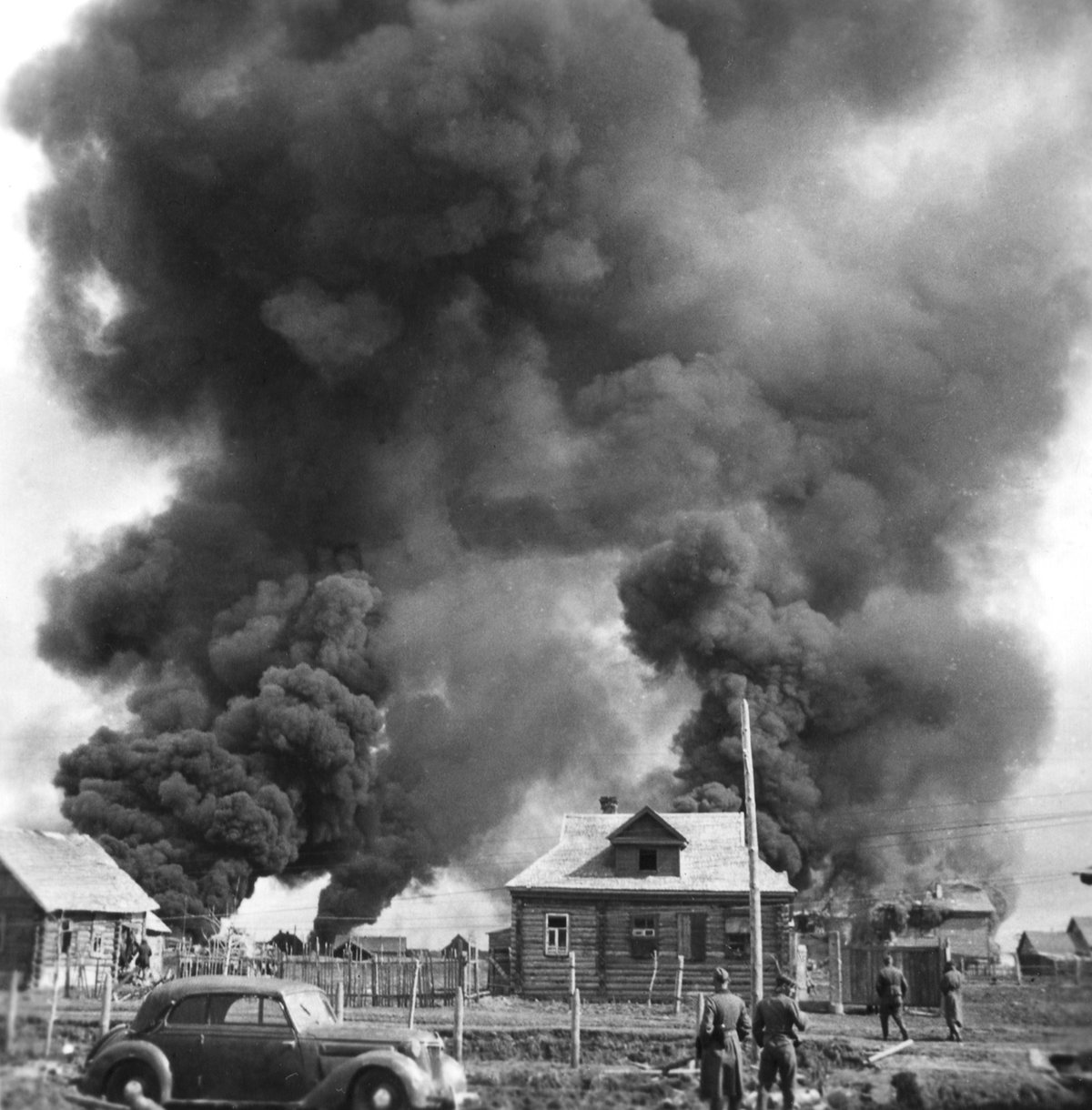 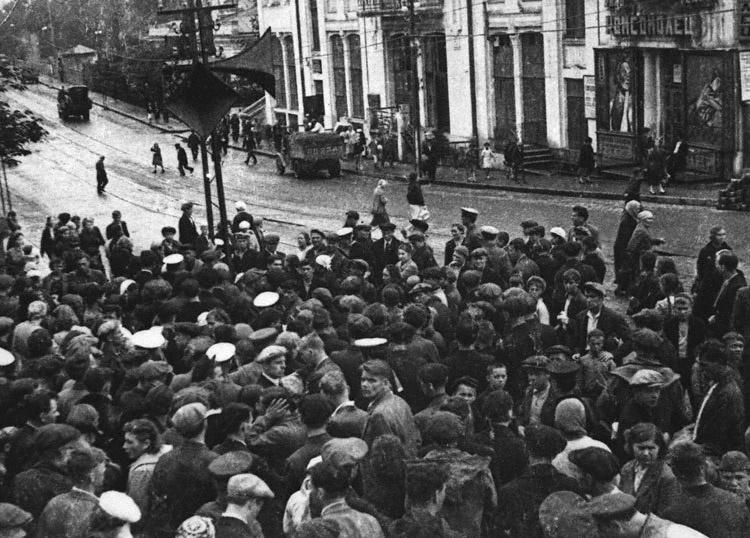 Карта СССР
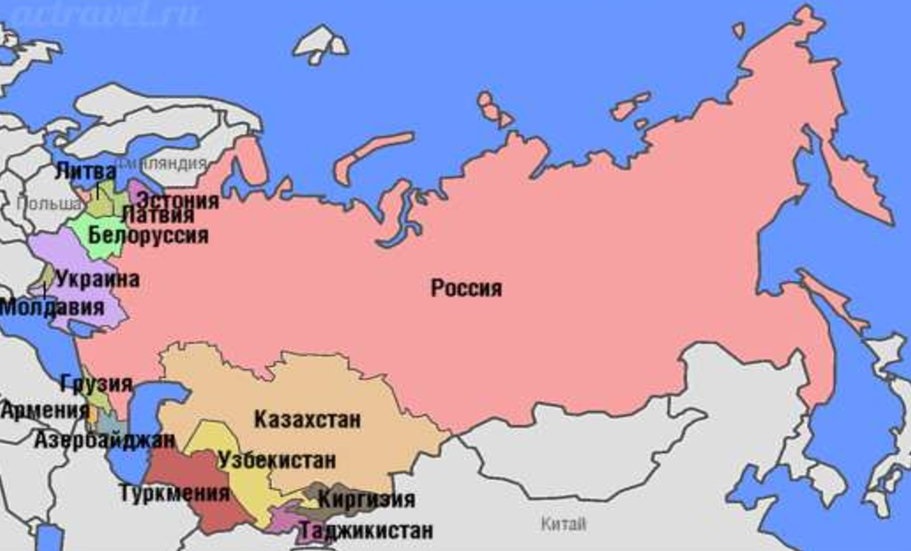 ○Тверь
○  Москва
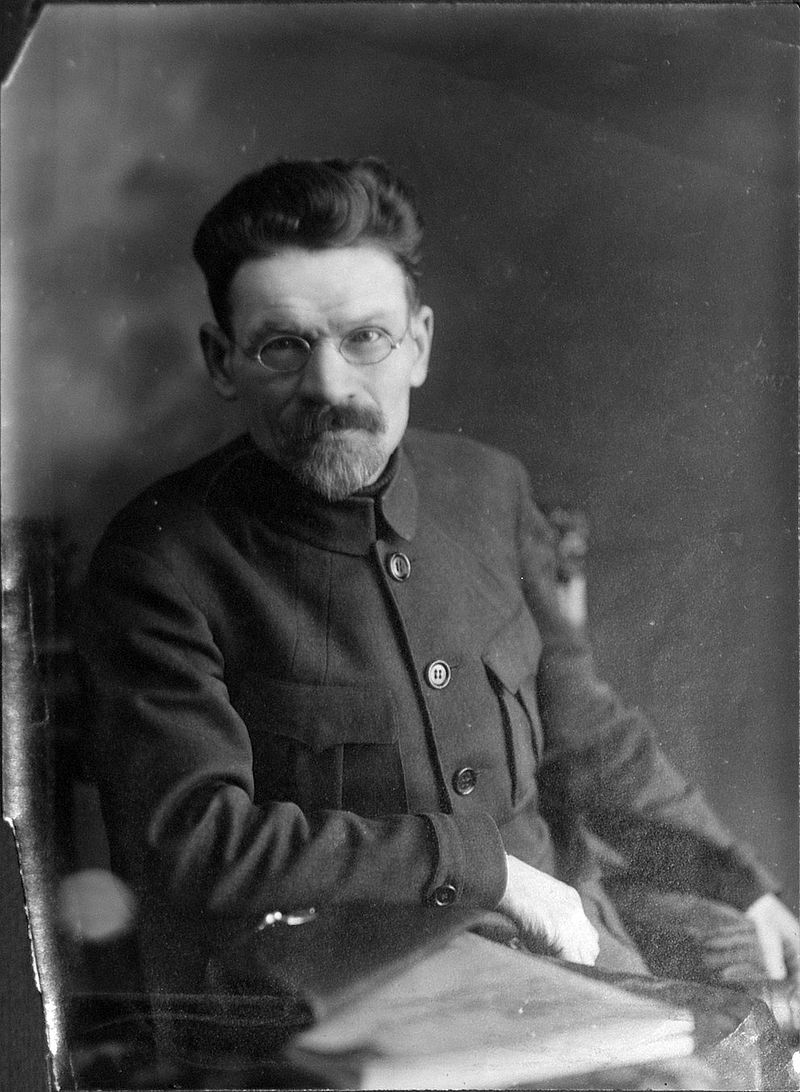 Калинин Михаил Иванович
1875 – 1946
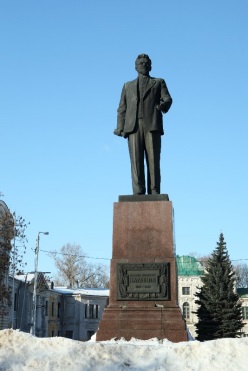 Город был разрушен почти полностью.
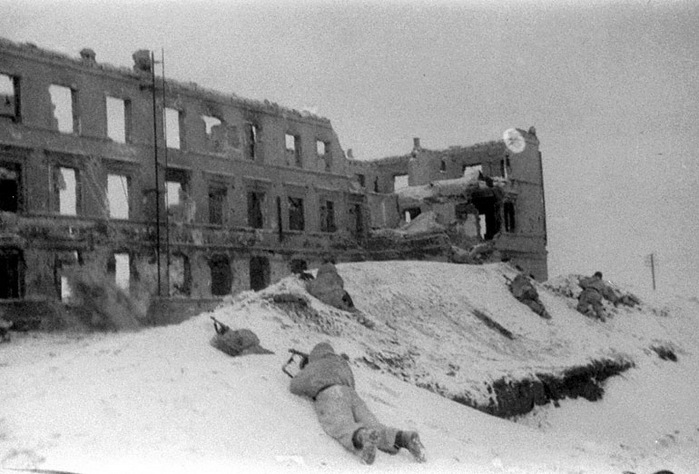 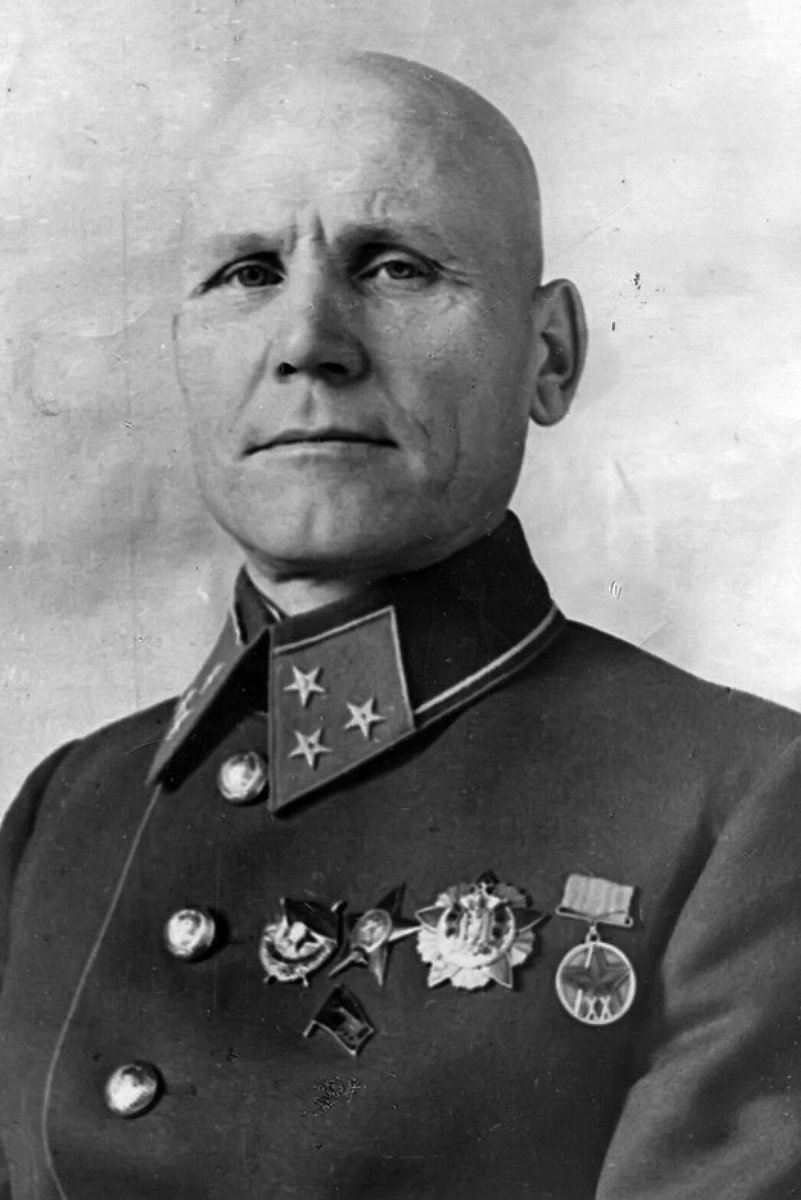 Генерал – полковник
Иван Степанович Конев
1897 - 1973
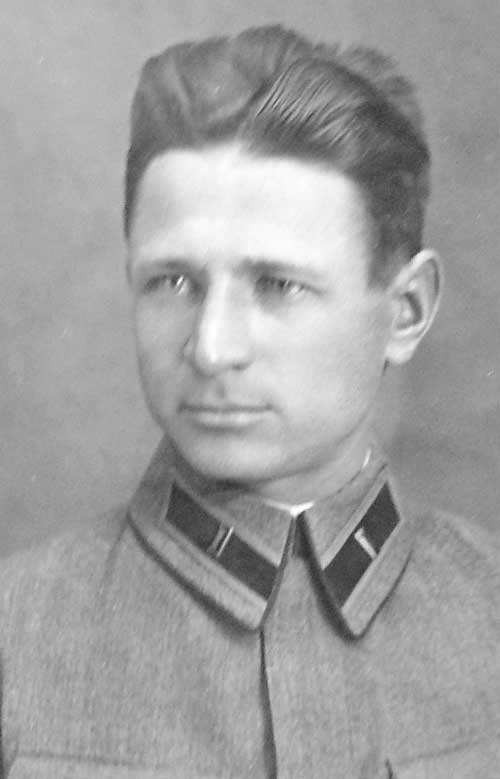 Михаил Алексеевич Лукин
1907 - 1941
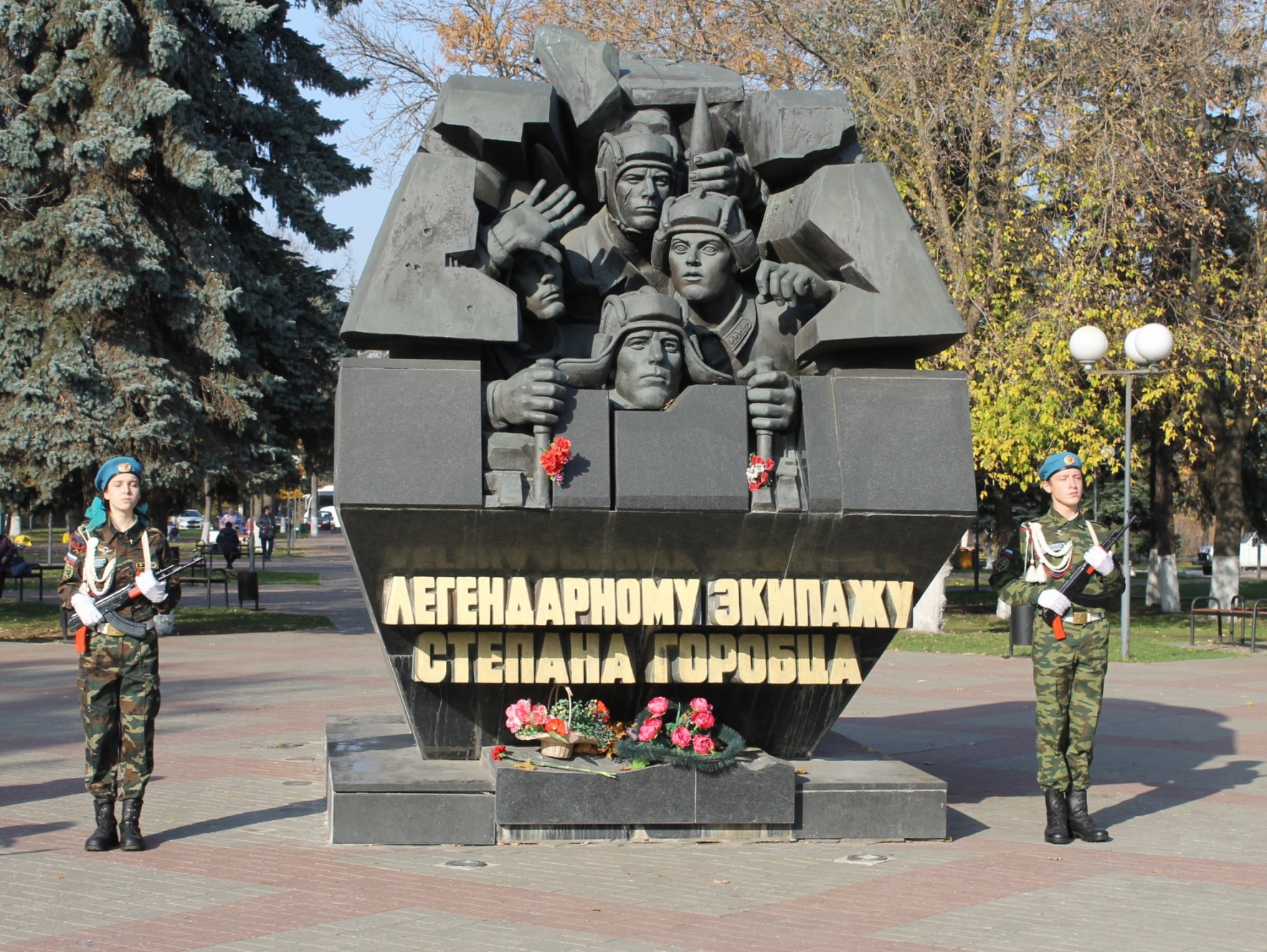 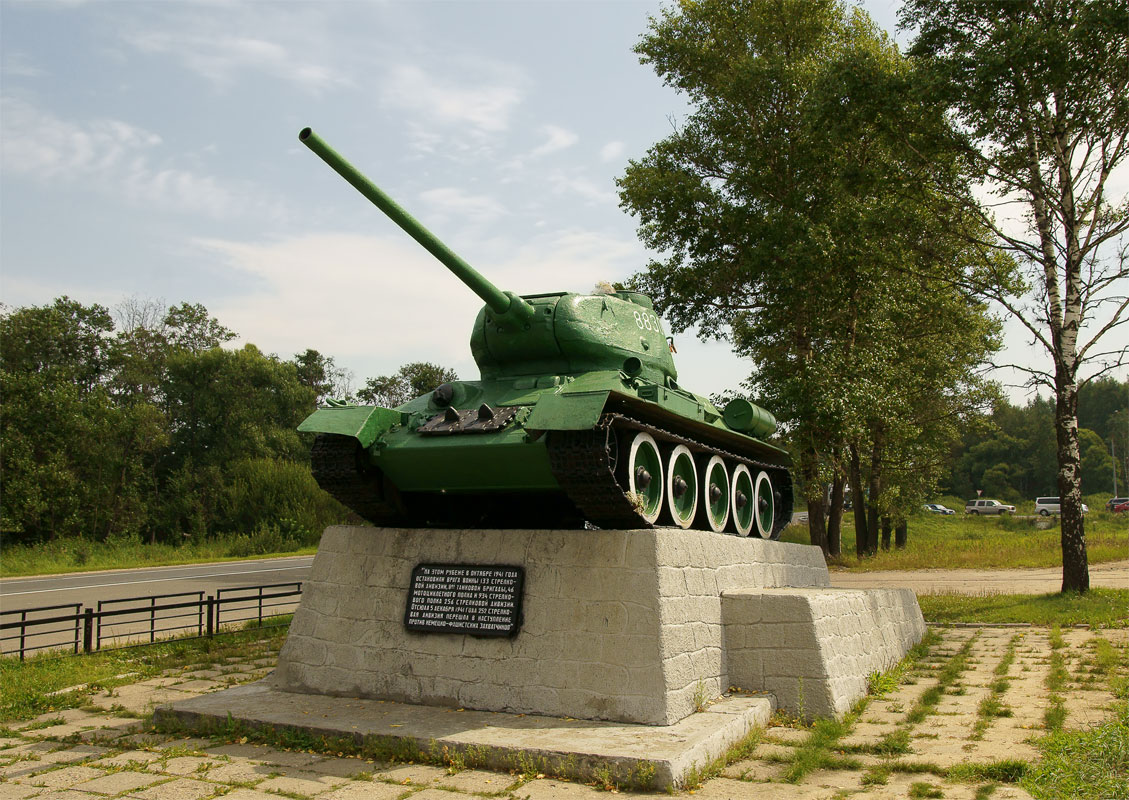 Танк Т-34
К 13.00 часам 16 декабря город был полностью освобождён от немецко-фашистских войск.
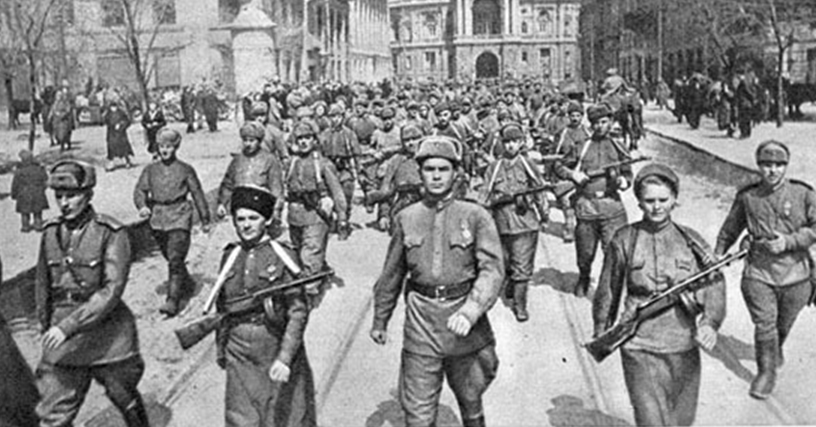 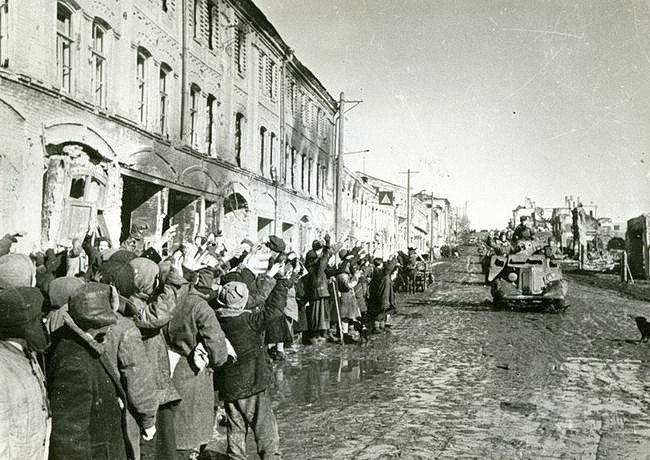 Вот так встречали люди  победителей
Во время ожесточённых боёв за освобождение нашего города погибло более          20 000 человек
Фронтовая газета, посвящённая освобождению города Калинина
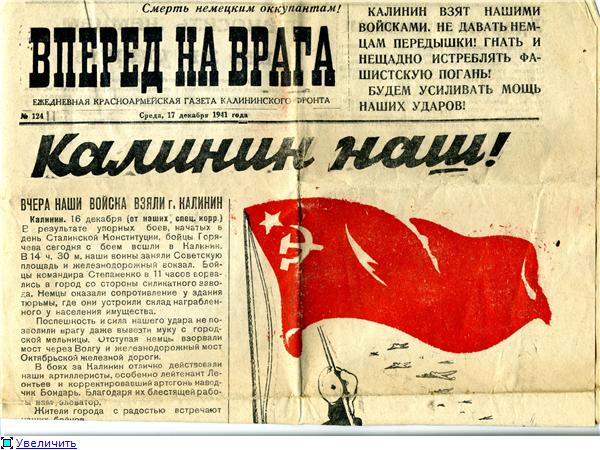 Воинам  освободителям посвящается
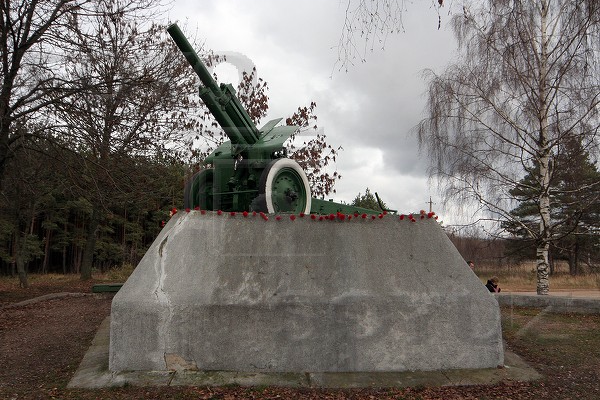 «Здесь в бой с врагом пошел советский воин
За жизнь людей, за счастье и покой.
Он был убит на этом поле боя,
Чтоб жить веками в памяти людской.»
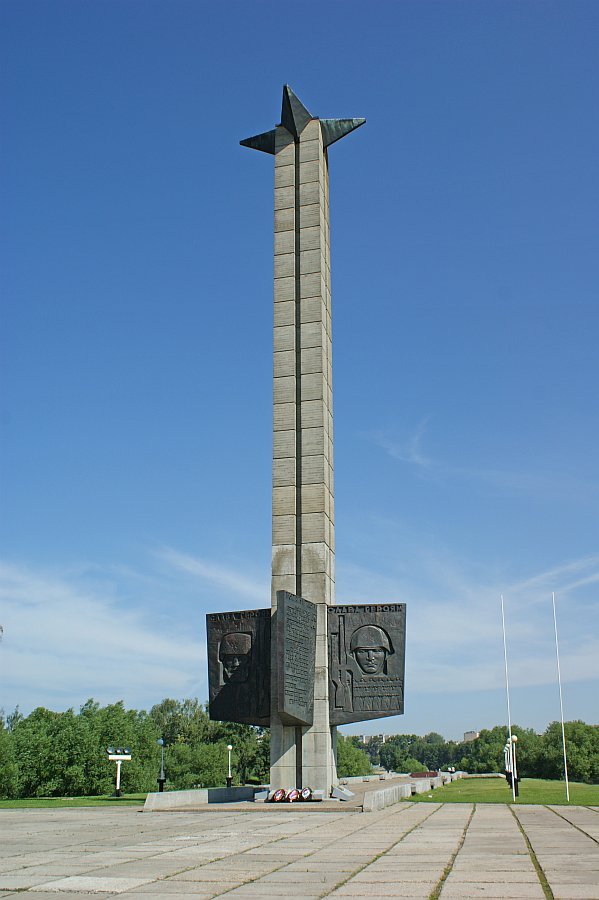 На левом берегу реки Тьмаки при впадении ее в реку Волгу стоит Обелиск Победы, который был открыт 16 декабря 1970 года  в честь освобождения города от немецко-фашистских захватчиков.
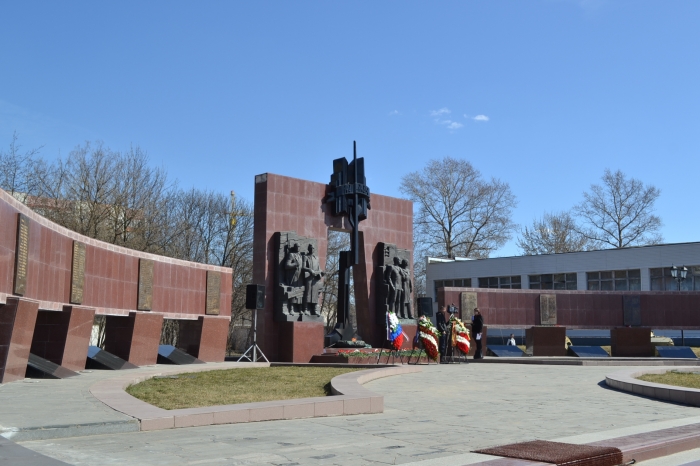 Мемориал Смоленское захоронение находится в Твери 
на левом берегу реки Лазурь. 
Здесь высечены фамилии офицеров, сержантов, рядовых, партизан, подпольщиков погибших  в годы Великой Отечественной войны и горит Вечный огонь.
4 ноября 2010 года 
городу Твери 
«за мужество, стойкость и массовый героизм, проявленные защитниками города в борьбе за свободу и независимость Отечества» 
Указом Президента Российской Федерации 
Дмитрия Анатольевича Медведева 
присвоено почётное звание Российской Федерации «Город воинской славы».
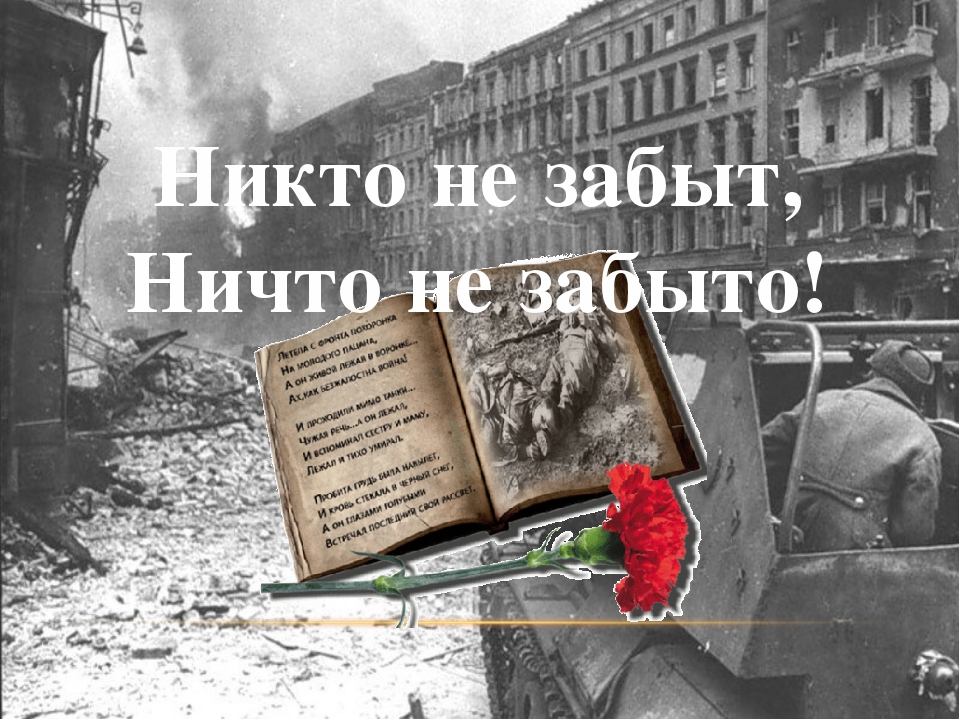